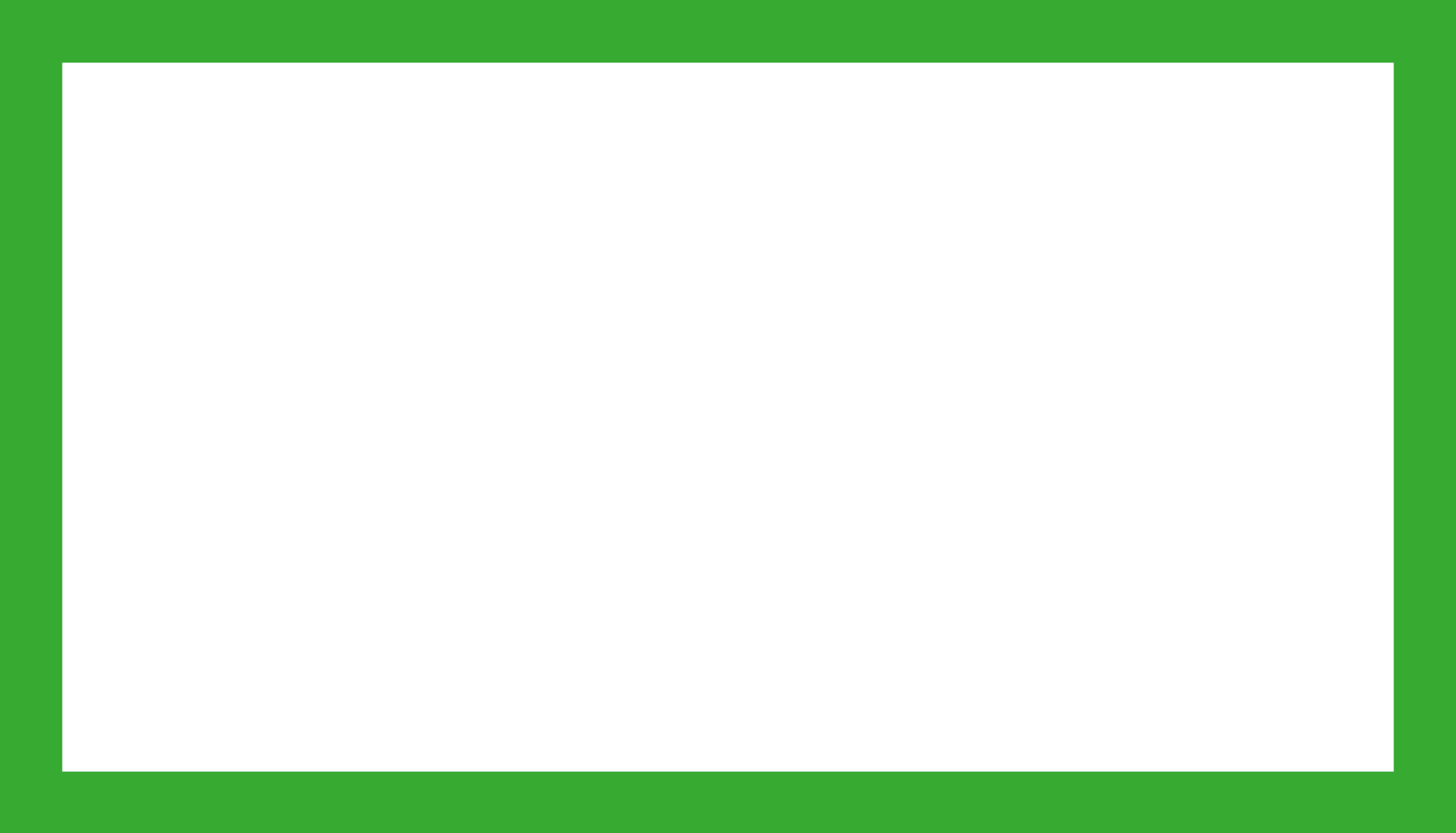 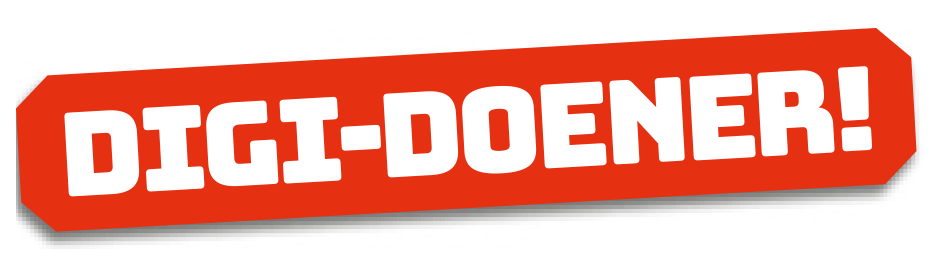 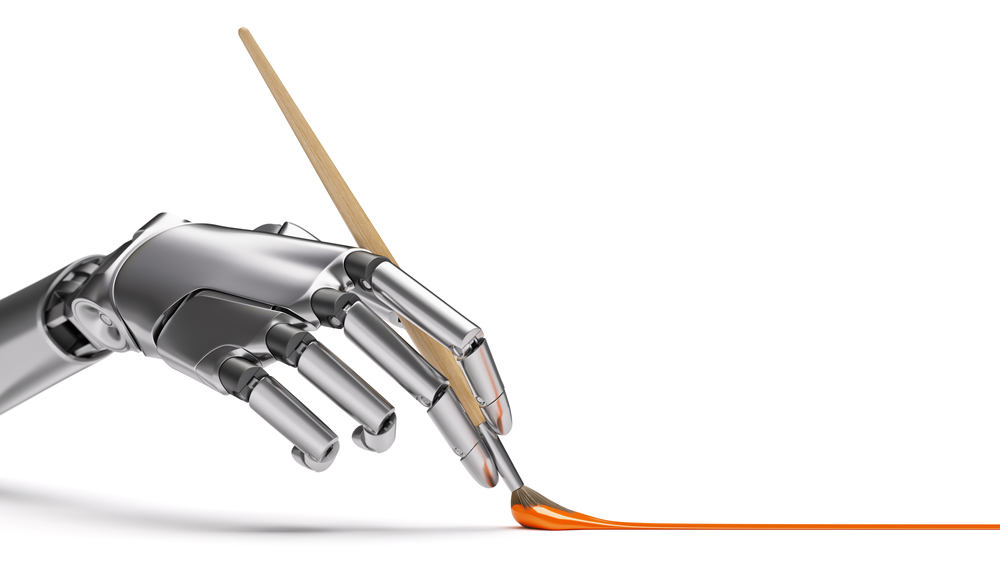 De computerkunstenaar
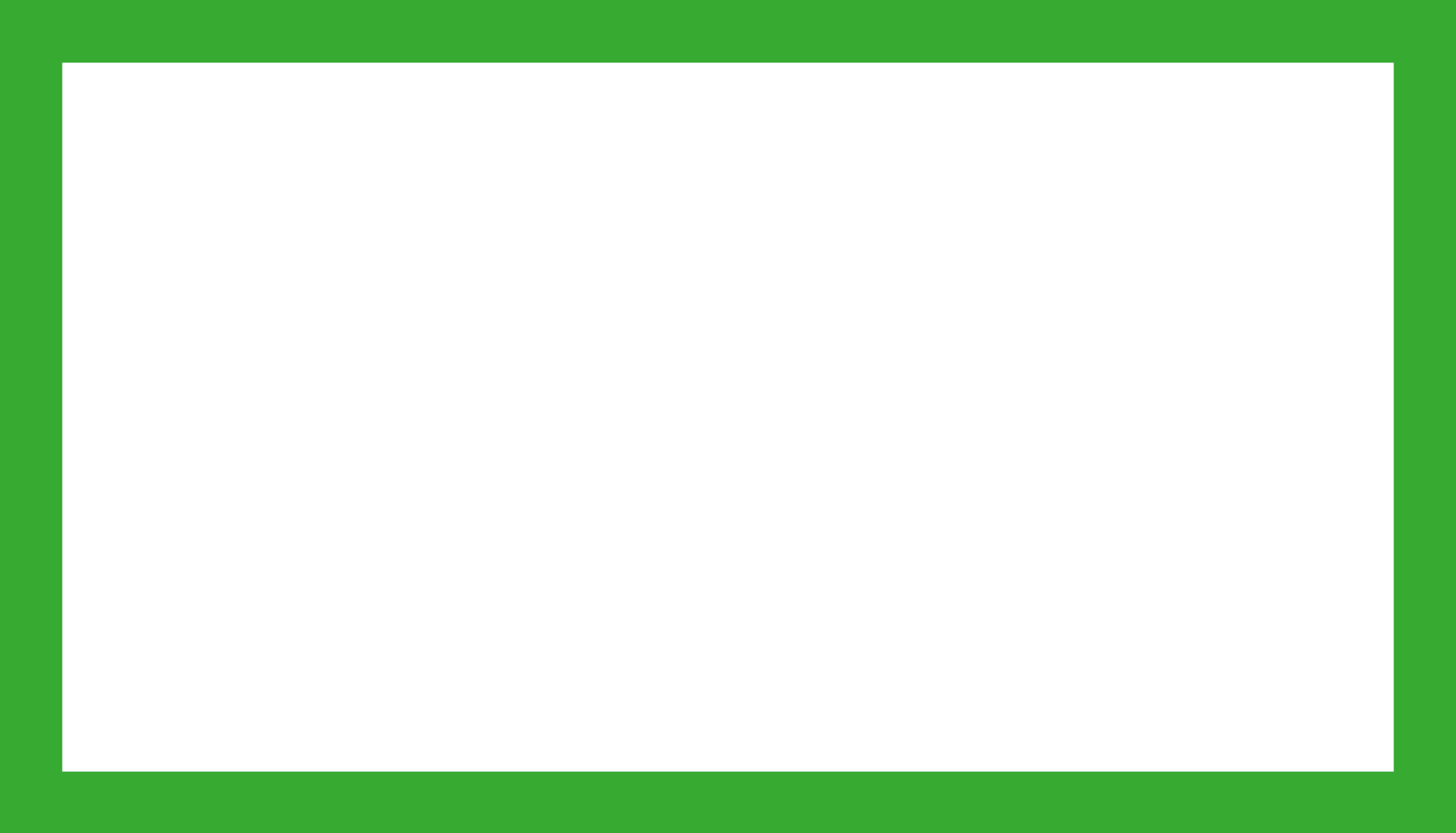 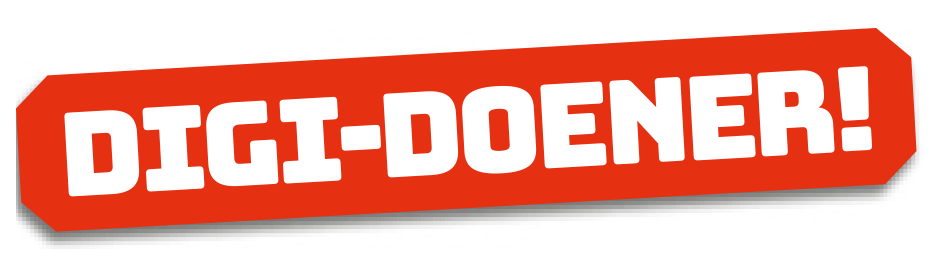 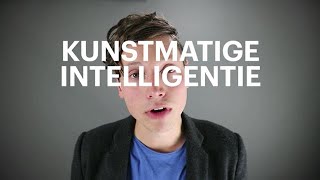 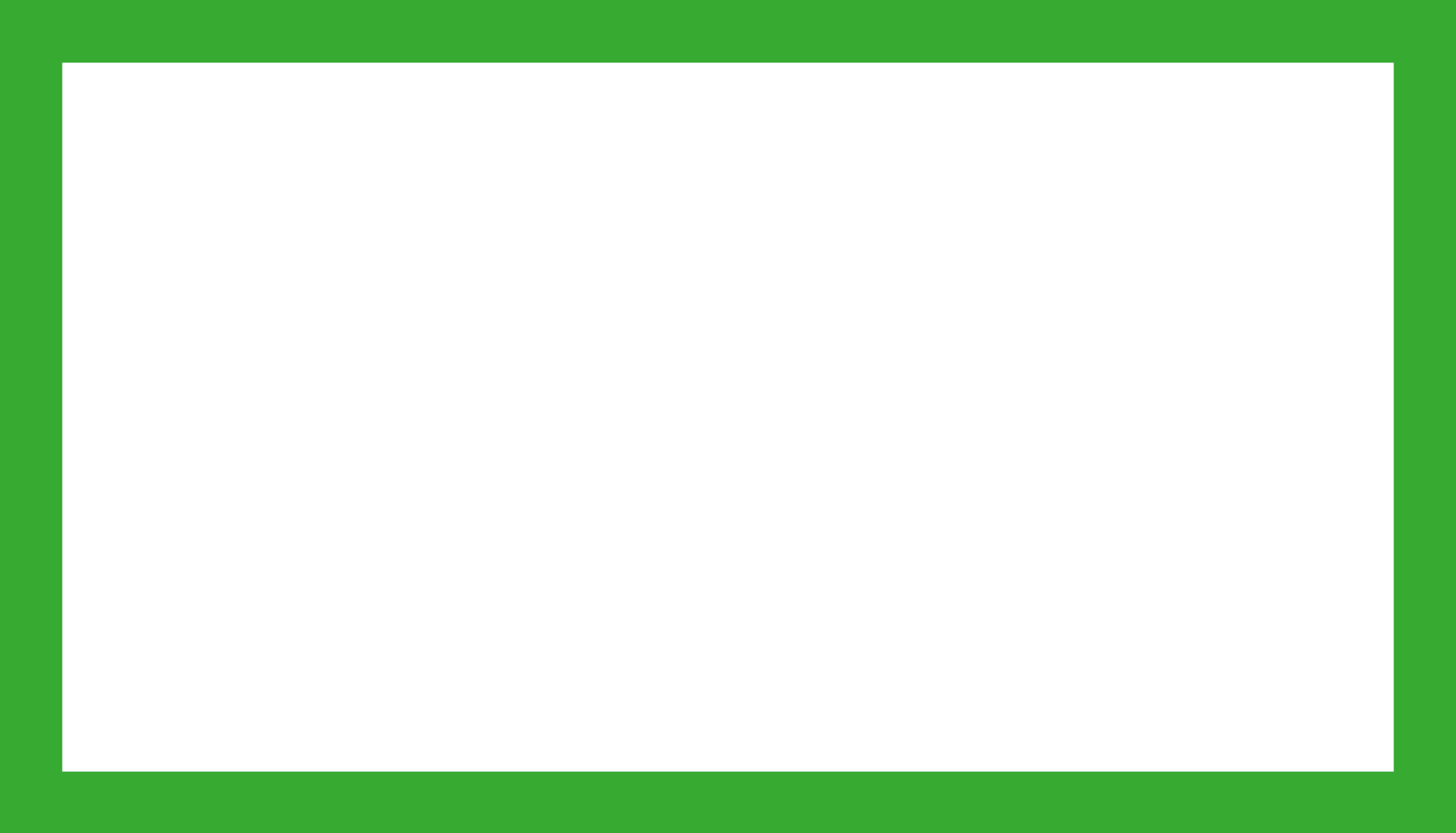 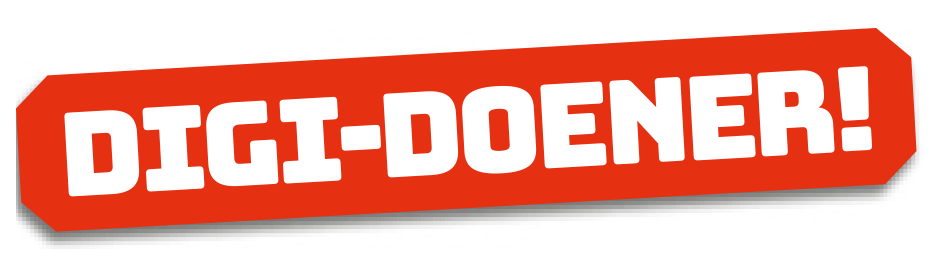 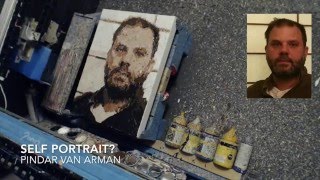 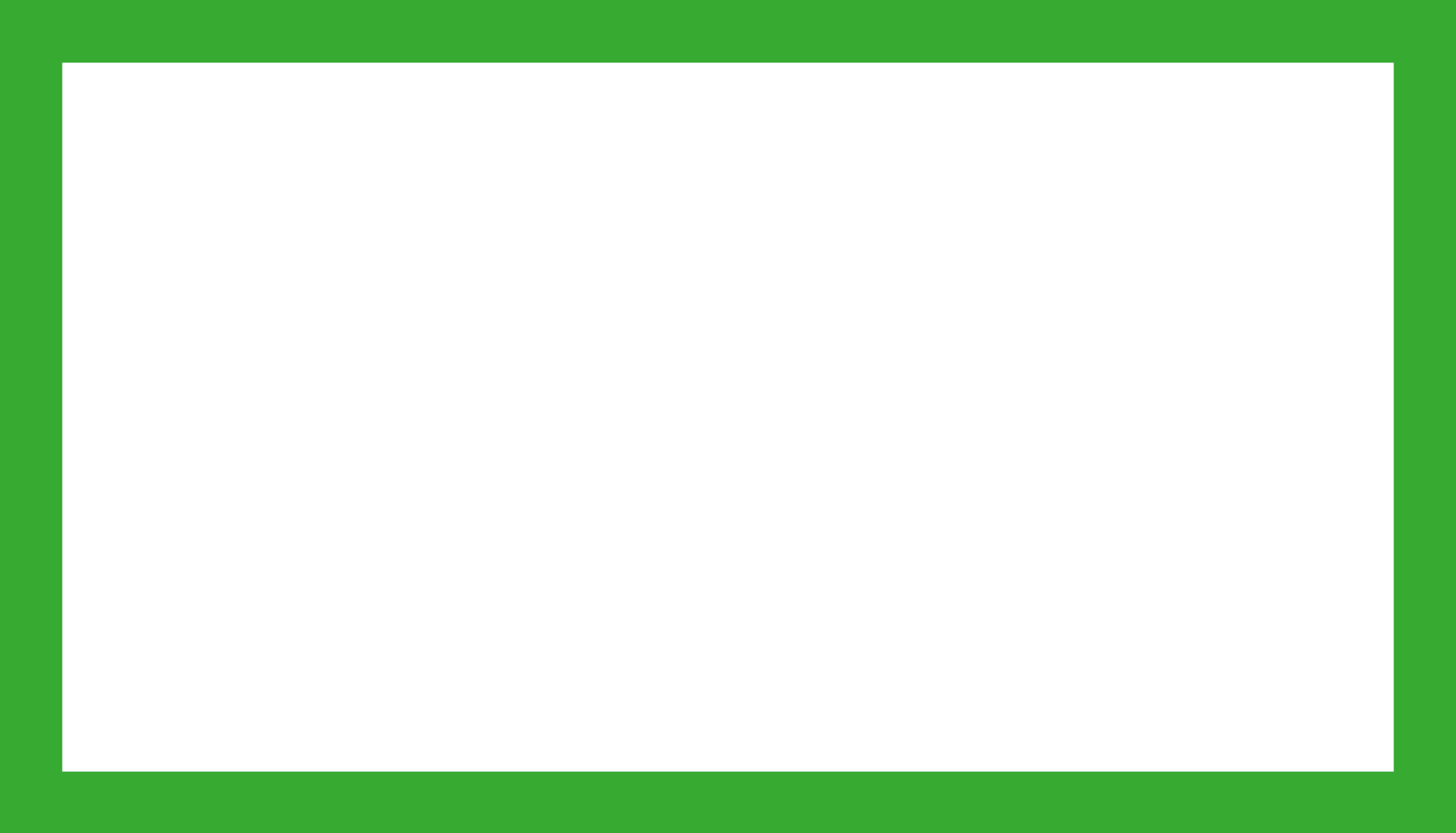 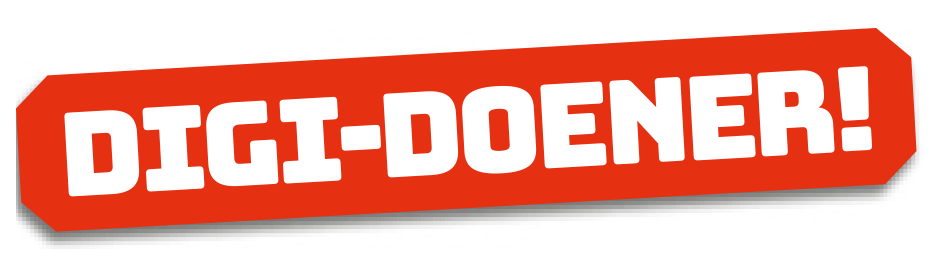 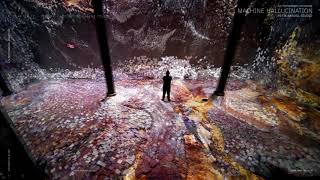 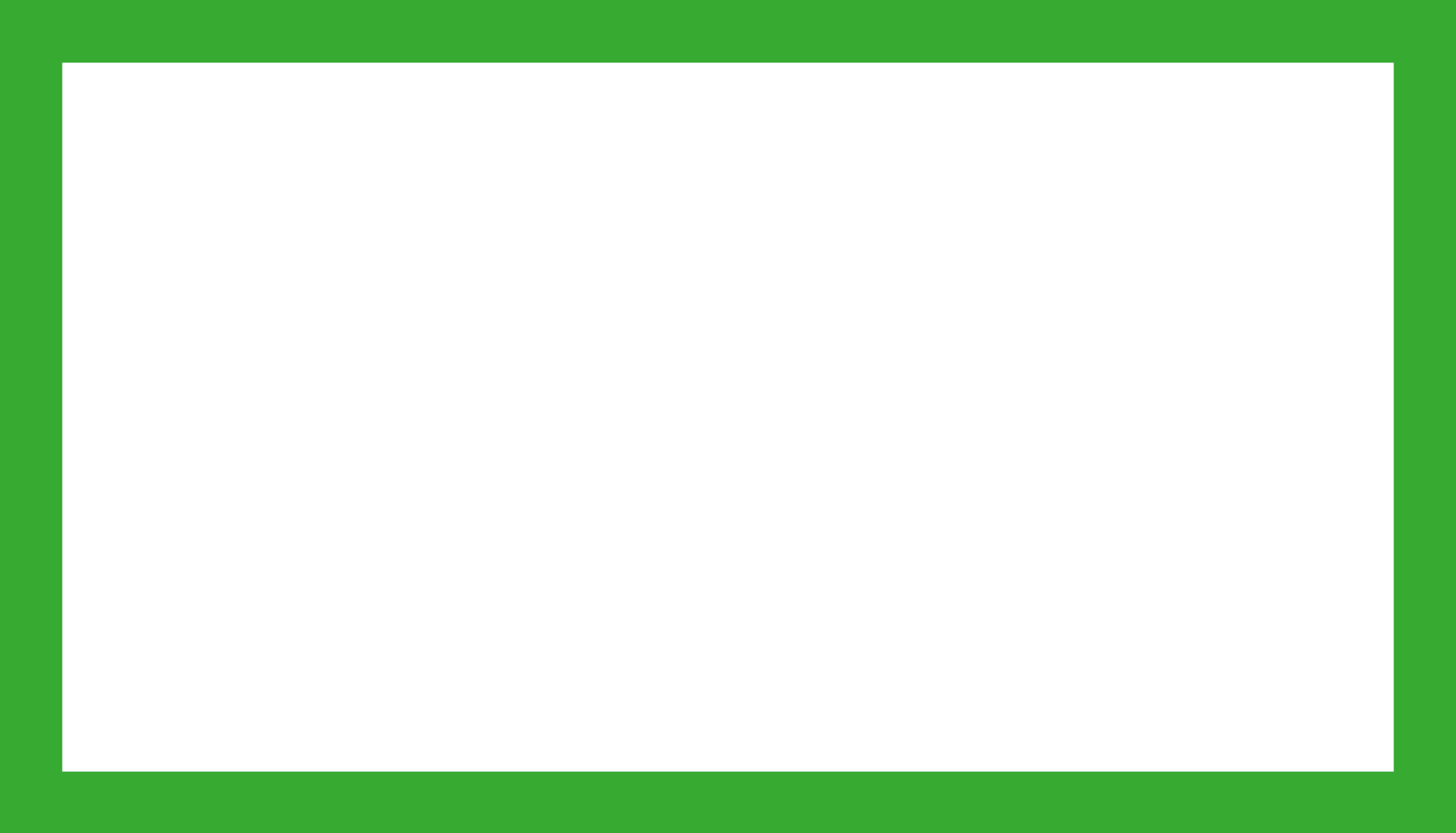 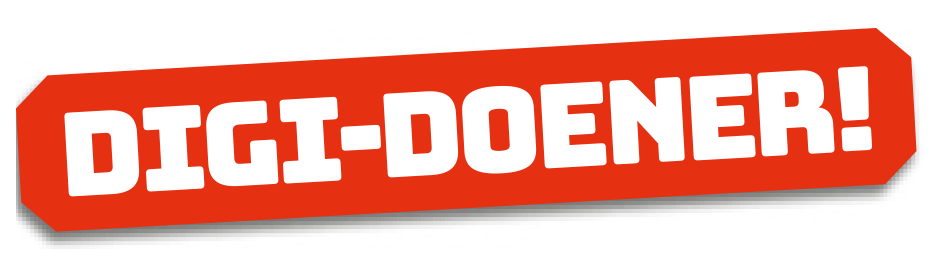 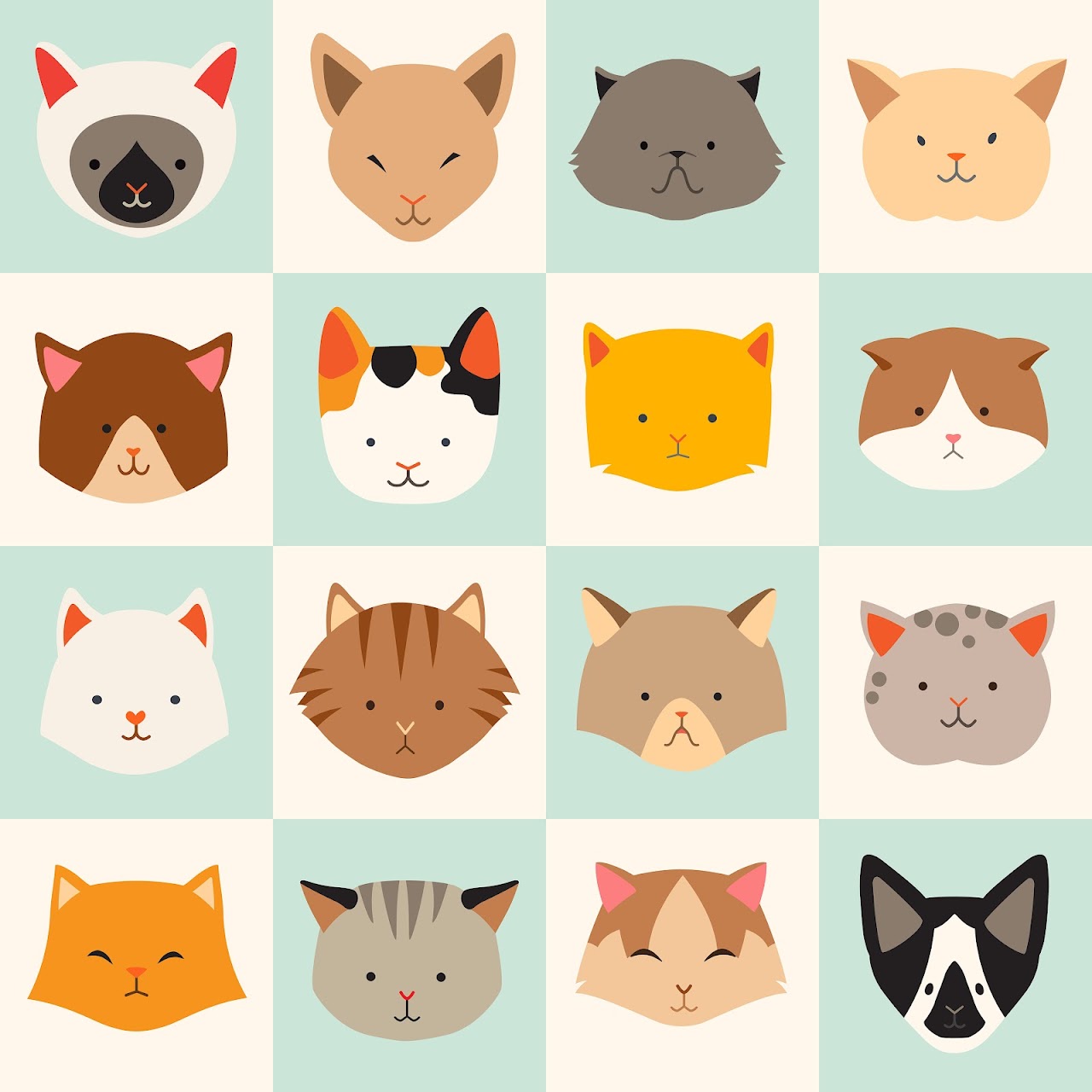 Maak zelf AI kunst
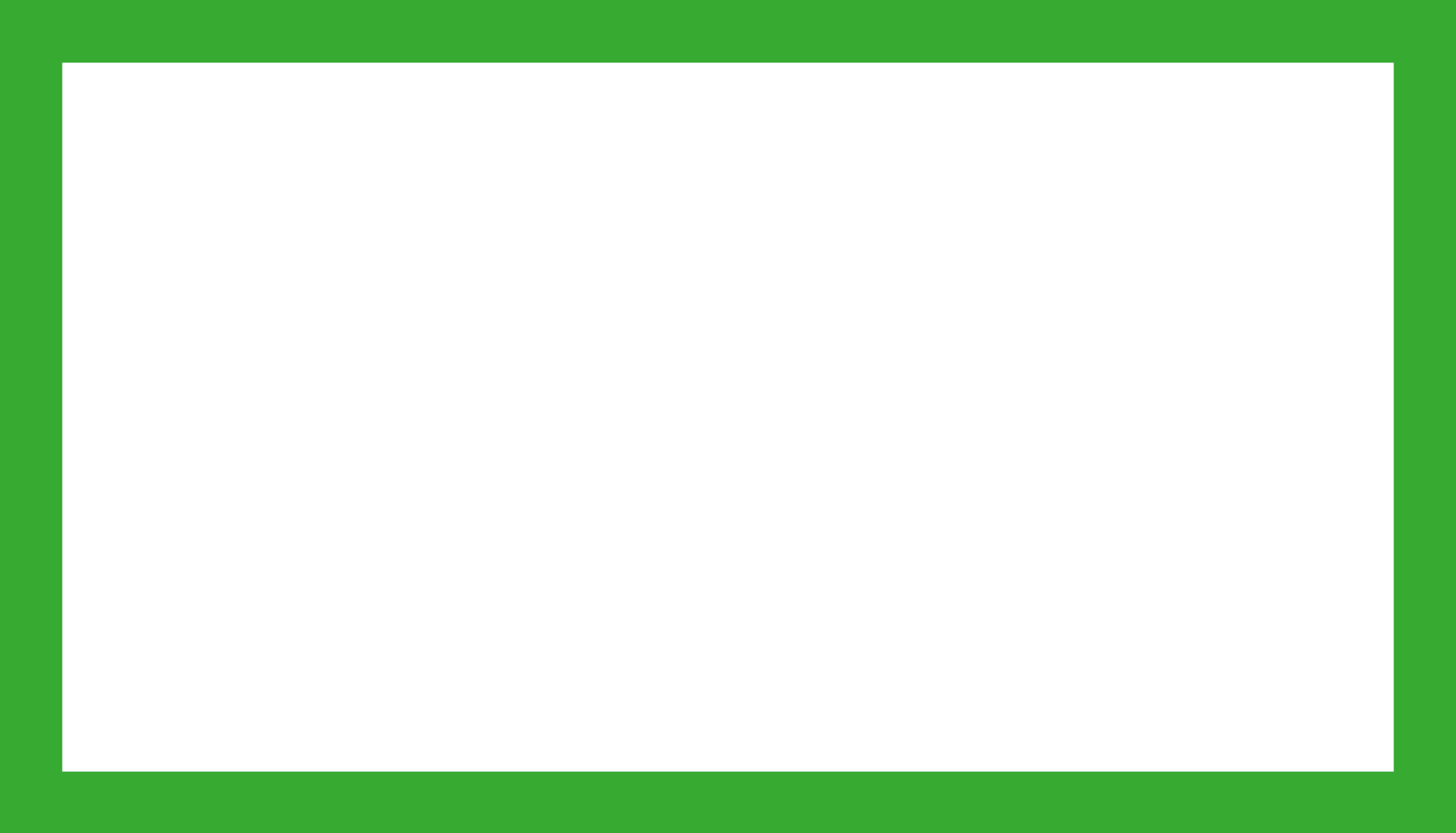 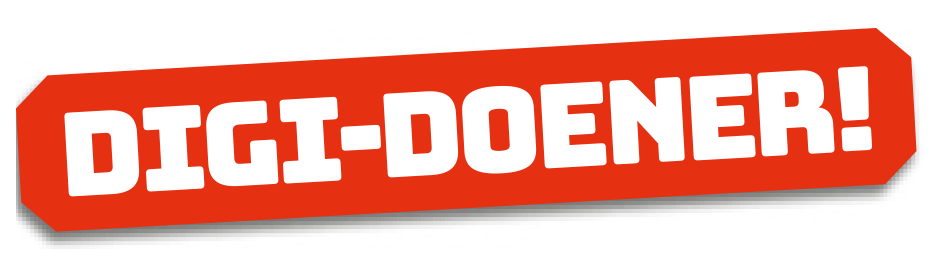 En, lijkt het er op?
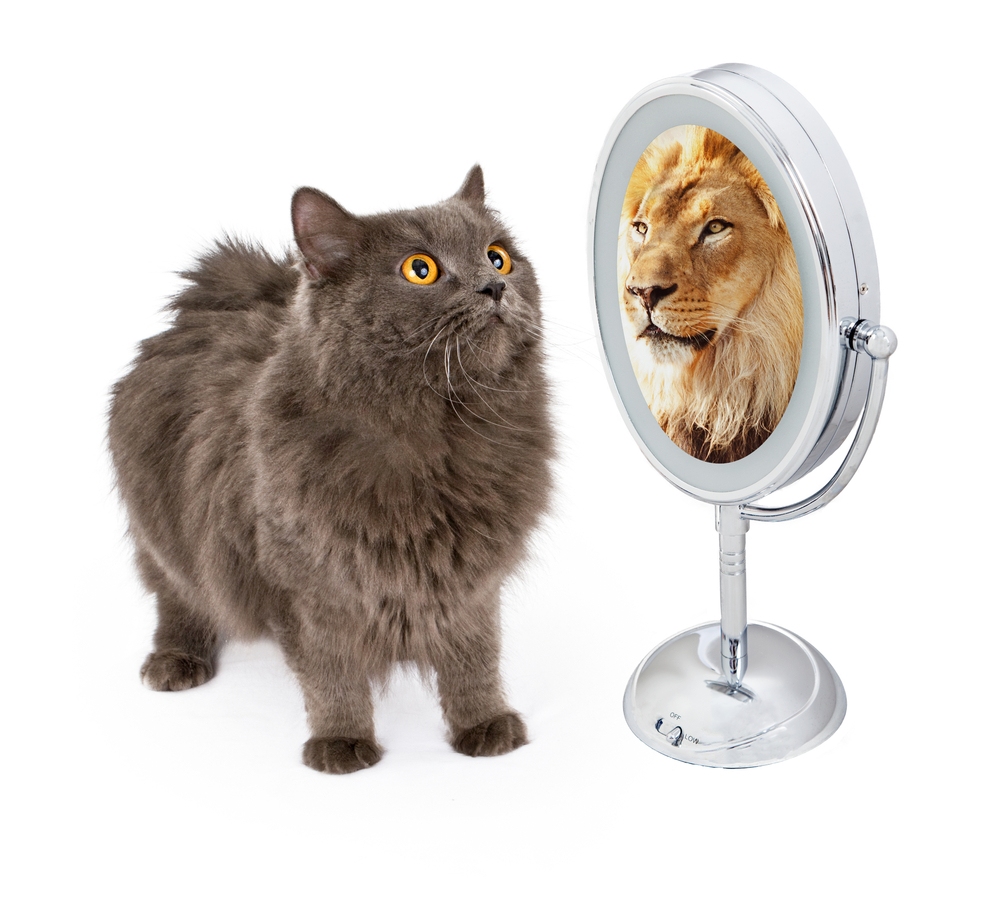